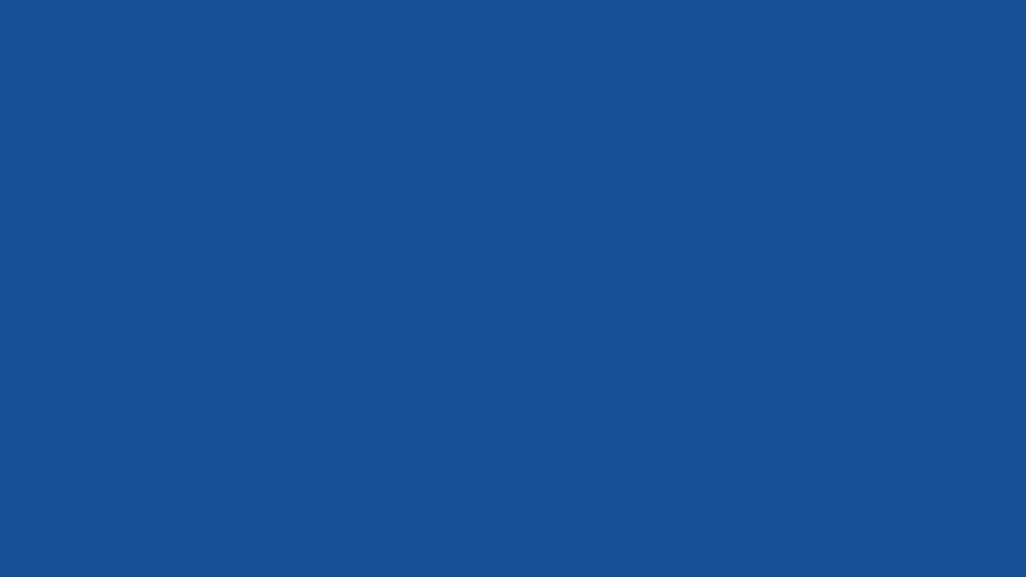 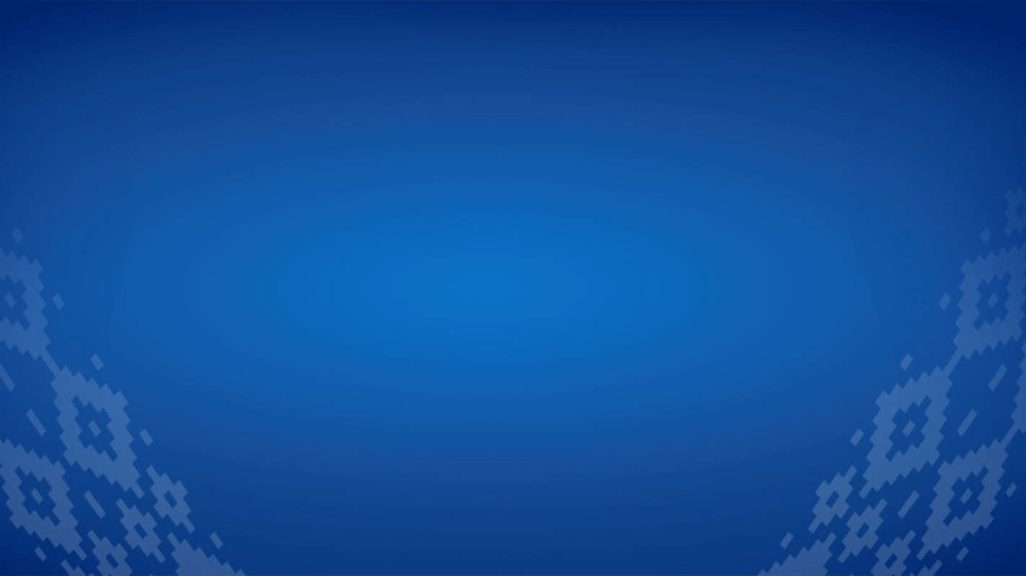 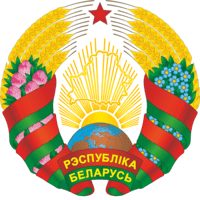 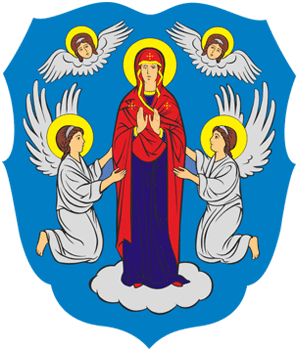 ГОД КАЧЕСТВА – ЗАЛОГ УСПЕХА 
СОЦИАЛЬНО-ЭКОНОМИЧЕСКОГО РАЗВИТИЯ СТРАНЫ
г. Минск, январь 2024
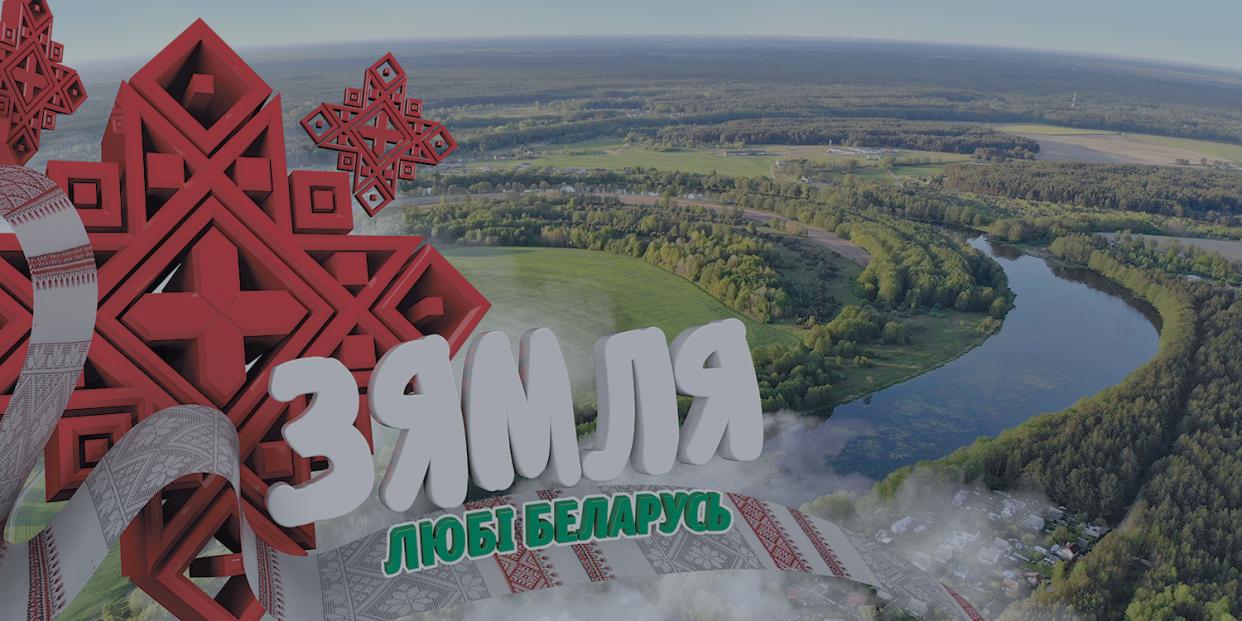 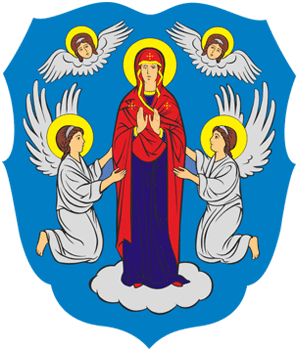 В Беларуси качество рассматривается, в первую очередь, с позиции качества жизни людей.
При этом каждый из нас является не только потребителем, но и создателем качества.
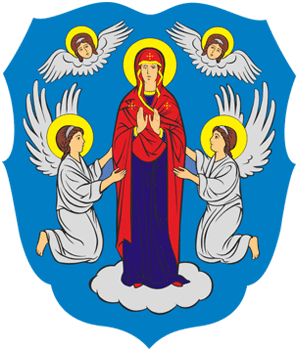 Глава государства 27 ноября 2023 г. подписал Указ № 375 «Об объявлении 2024 года Годом качества».
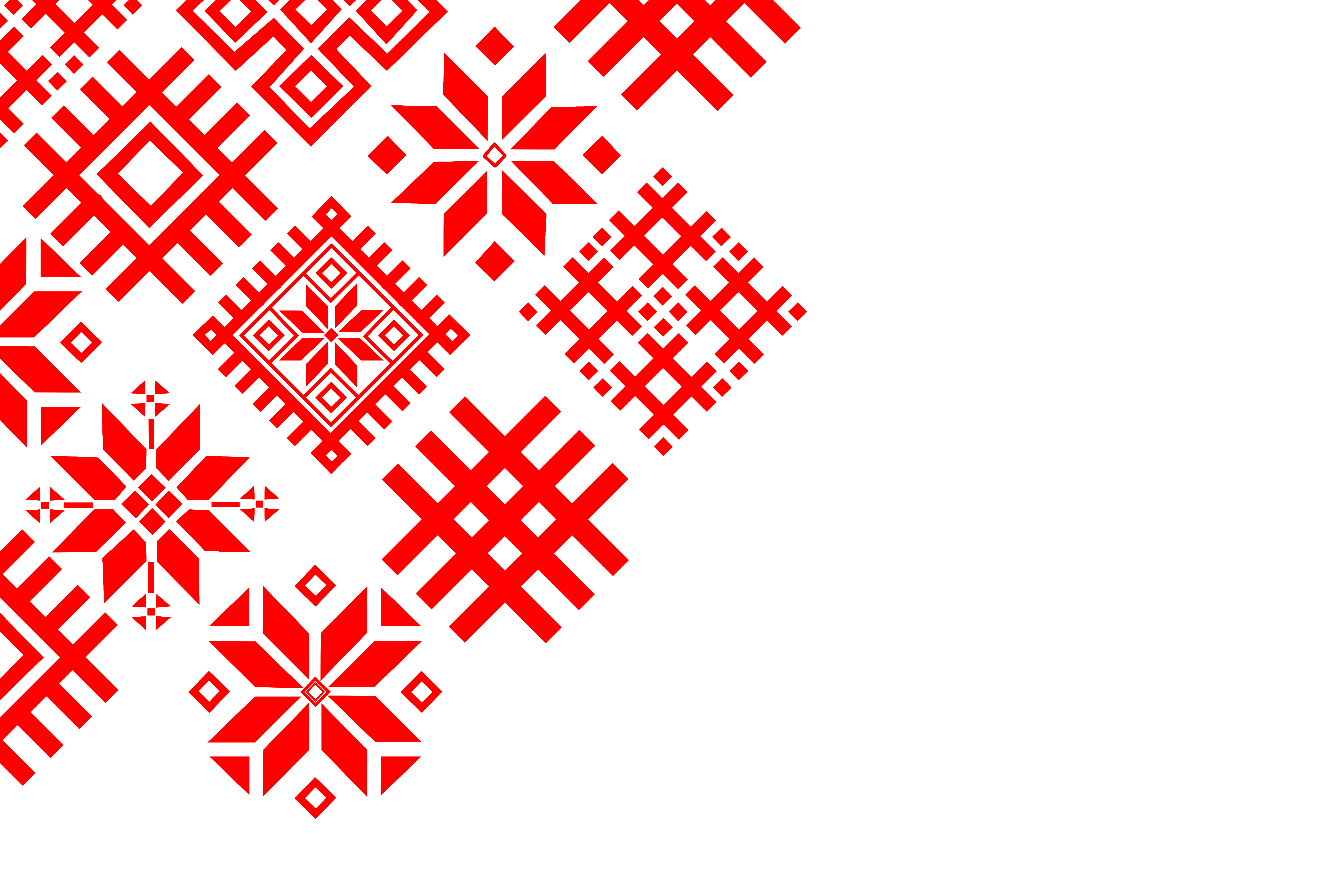 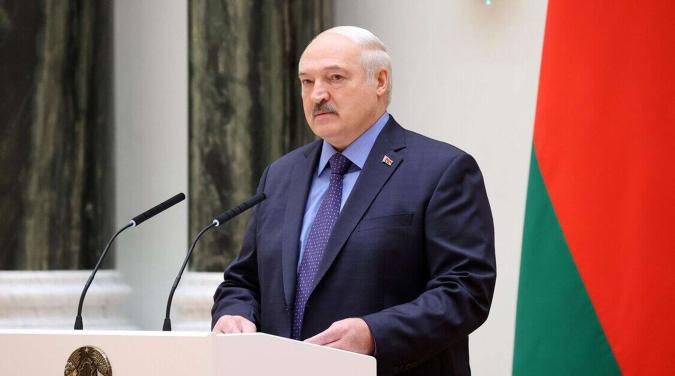 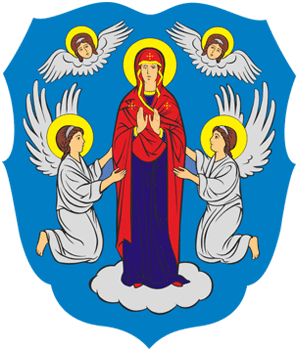 5 января 2024 года в ходе совещания об основных направлениях работы по совершенствованию качества в 2024 году и Знаке качества Республики Беларусь Президент нашей страны подчеркнул:
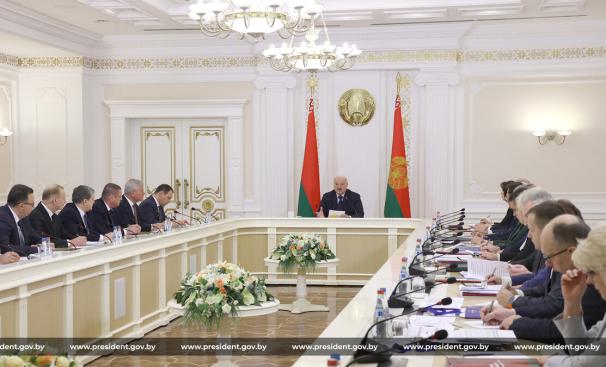 «Мы должны превзойти себя…Мы пришли к такой ситуации, когда надо подниматься на ступень выше, а может быть, и на две…)».
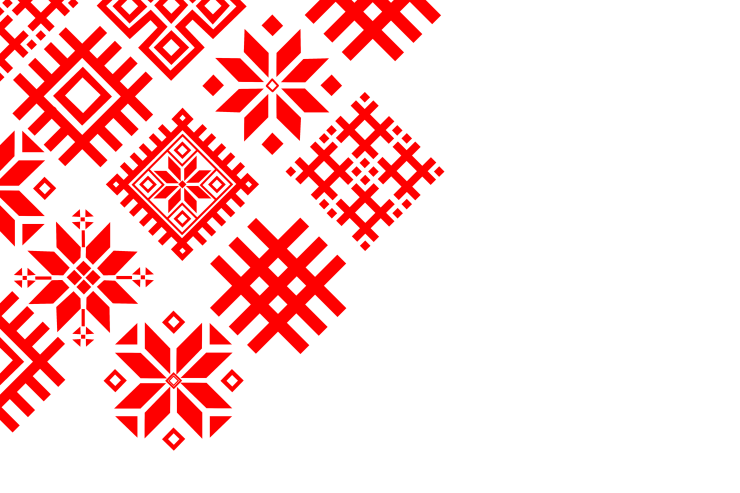 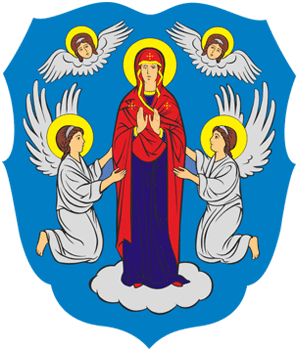 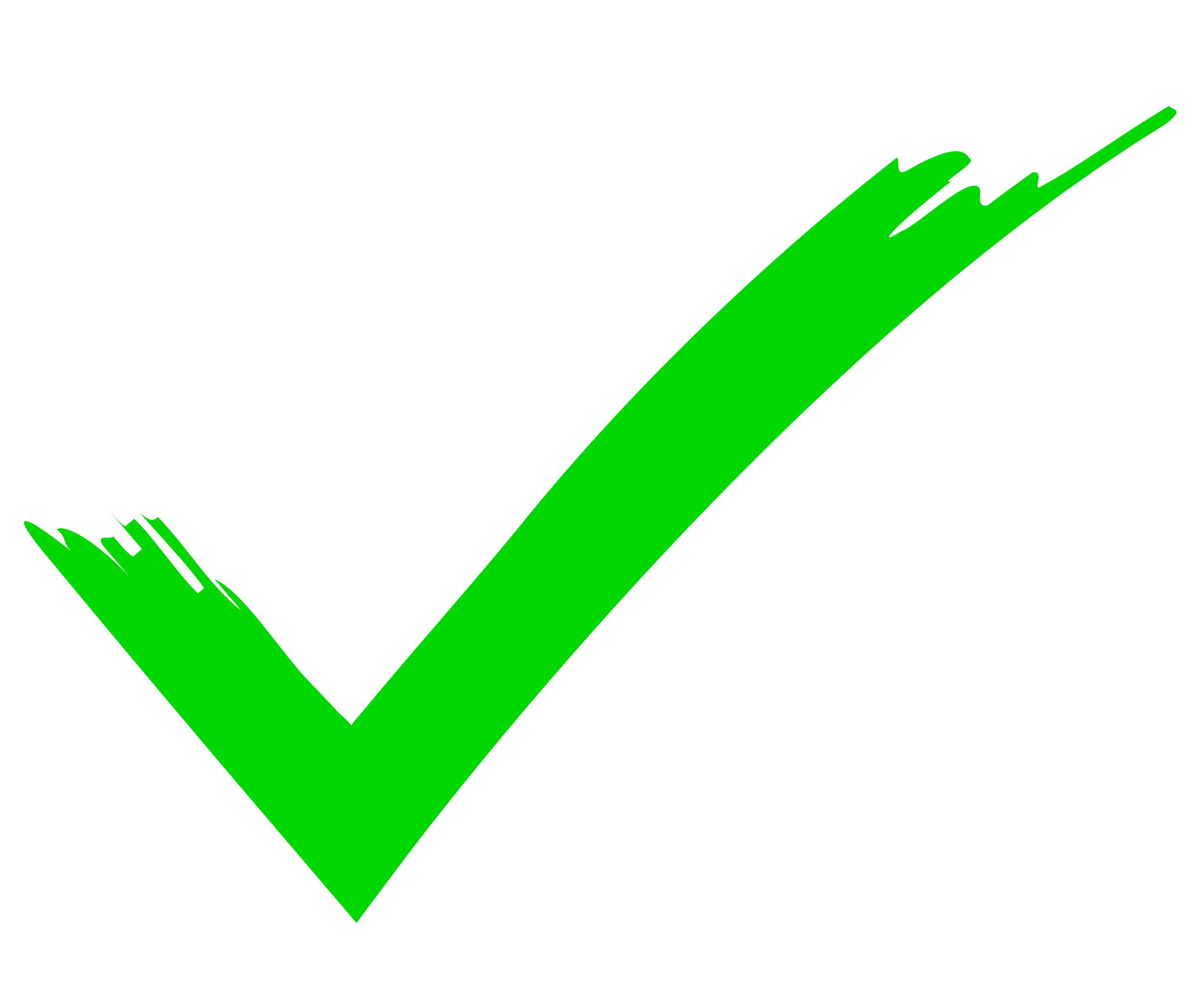 Качество труда – залог конкурентоспособности Беларуси
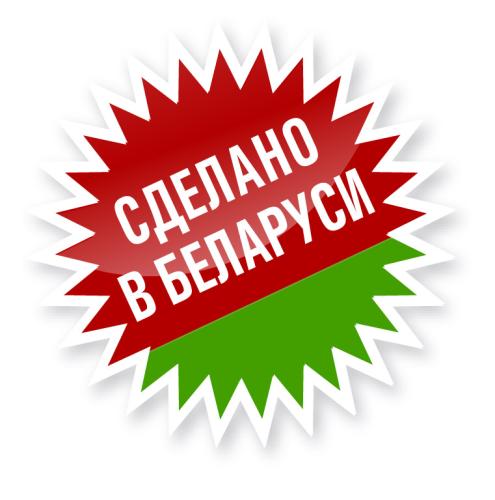 Главный критерий высокого качества отечественной продукции – это постоянно растущий экспорт белорусских товаров и услуг и узнаваемость нашего национального бренда «Сделано в Беларуси», который представлен в 160 странах мира.
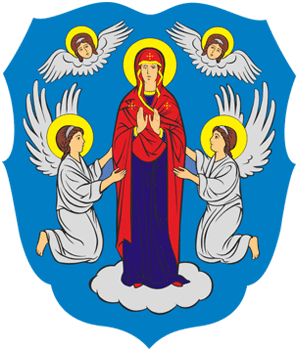 «По-белорусски» – уже значит качественно. Конкурентным преимуществом нашей продукции было и остается соотношение «цена – качество».
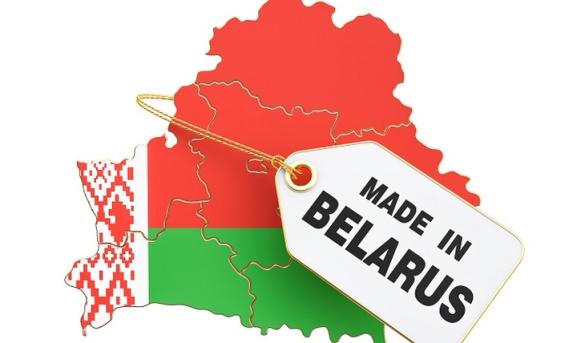 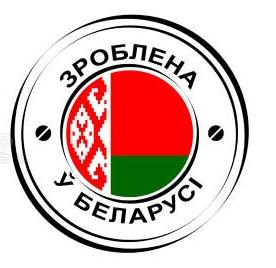 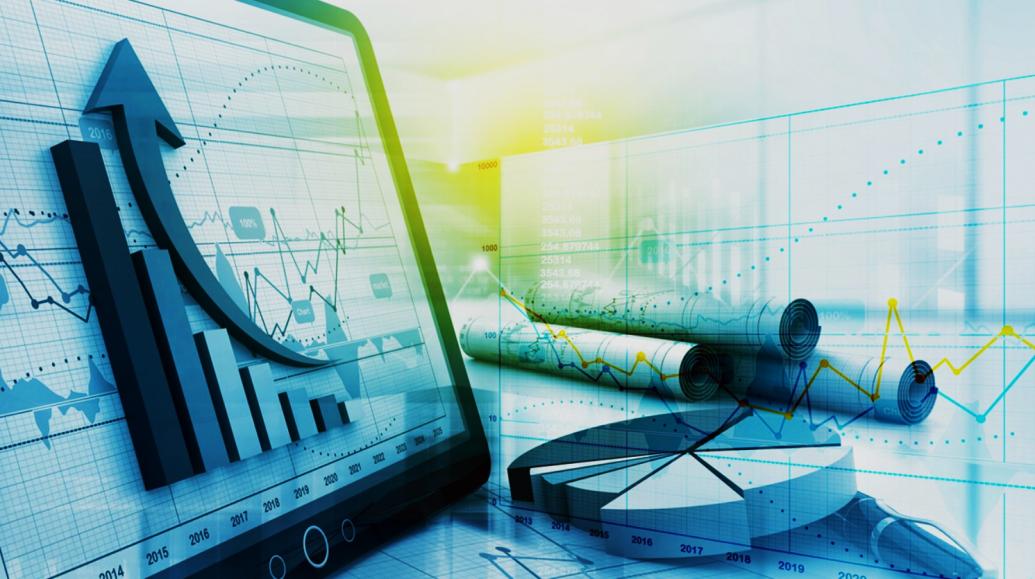 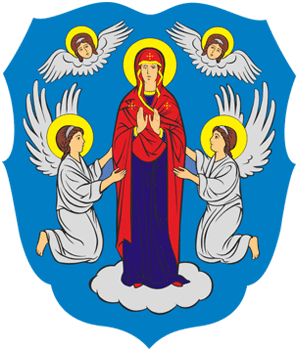 Ключевые направления по повышению качества производства и качества жизни:
– повышение конкурентоспособности промышленного комплекса;
– бережное и продуманное отношение к ресурсам;
– устойчивая энергетика и энергоэффективность;
– ускоренное развитие сферы услуг;
– создание комфортных условий для инвестирования и ведения бизнеса;
– укрепление демографического потенциала и здоровья нации;
– повышение качества и доступности образования.
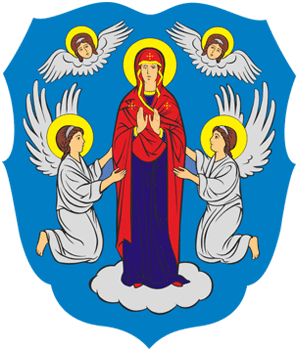 Знак качества: традиция прошлого и настоящее
Государственный знак качества представляет собой пятиугольник красного цвета со слегка выпуклыми сторонами. 
В центре Государственного знака качества на белом поле – стилизованное изображение перевернутой буквы «К» из двух стреловидных элементов красного цвета. В верхней части Государственного знака качества – надпись «БЕЛАРУСЬ» красного цвета.
Пять углов Государственного знака качества символизируют качество белорусской продукции, достигаемое сочетанием пяти показателей производства: безопасности, экологичности, инновационности, технологичности и эстетичности.
Нижний стреловидный элемент означает устойчивость системы качества, верхний, как символичные весы, – оптимальное соотношение общественного мнения о продукции и достижений производства.
Изображение Государственного 
знака качества
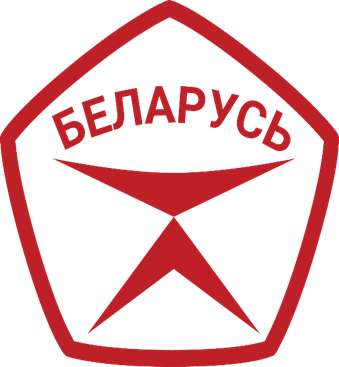 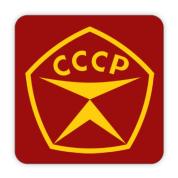 Государственный знак качества СССР введен в действие 20 апреля 1967 г. в целях стимулирования повышения качества и эффективности общественного производства. Он разработан Всесоюзным научно-исследовательским институтом стандартизации.
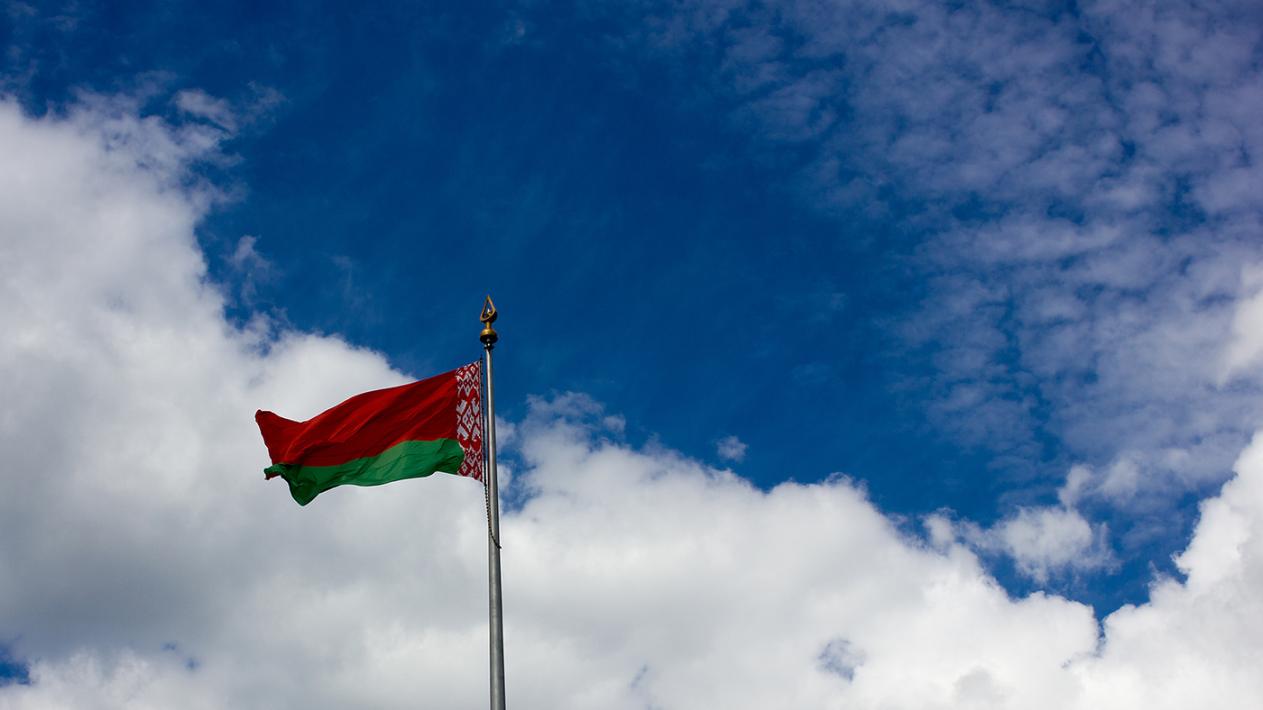 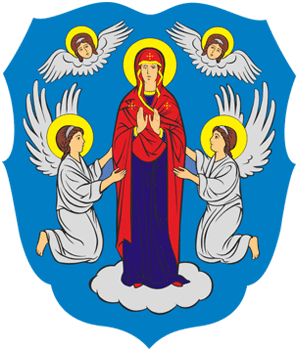 В Беларуси созданы условия для дальнейшего повышения уровня и качества жизни населения: 
поддерживается высокий уровень безопасности, 
создаются новые рабочие места, 
обеспечены устойчивый рост реальной заработной платы, 
равный доступ к медицинскому обслуживанию, образованию, 
сохранены и приумножаются культурные ценности, 
поддерживается высокий уровень социальной защиты, 
созданы условия для участия в общественной жизни.
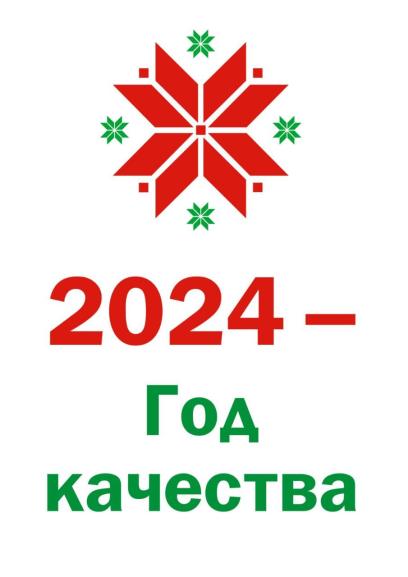 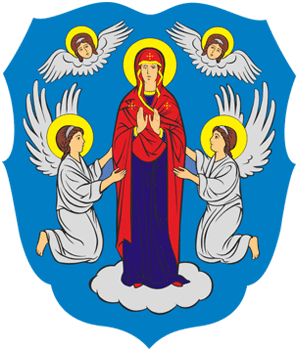 Качественный подход – это еще и уважение к себе. Жить и работать по принципам качества – значит находиться в постоянном личном совершенствовании:
– непрерывно развиваться, получать знания;
– следить за своим здоровьем;
– в жизни человека важное значение имеет его   
   культурный досуг;
–  поддерживать хорошую физическую форму;
– жить в семейном согласии и мире с 
   окружающими людьми.